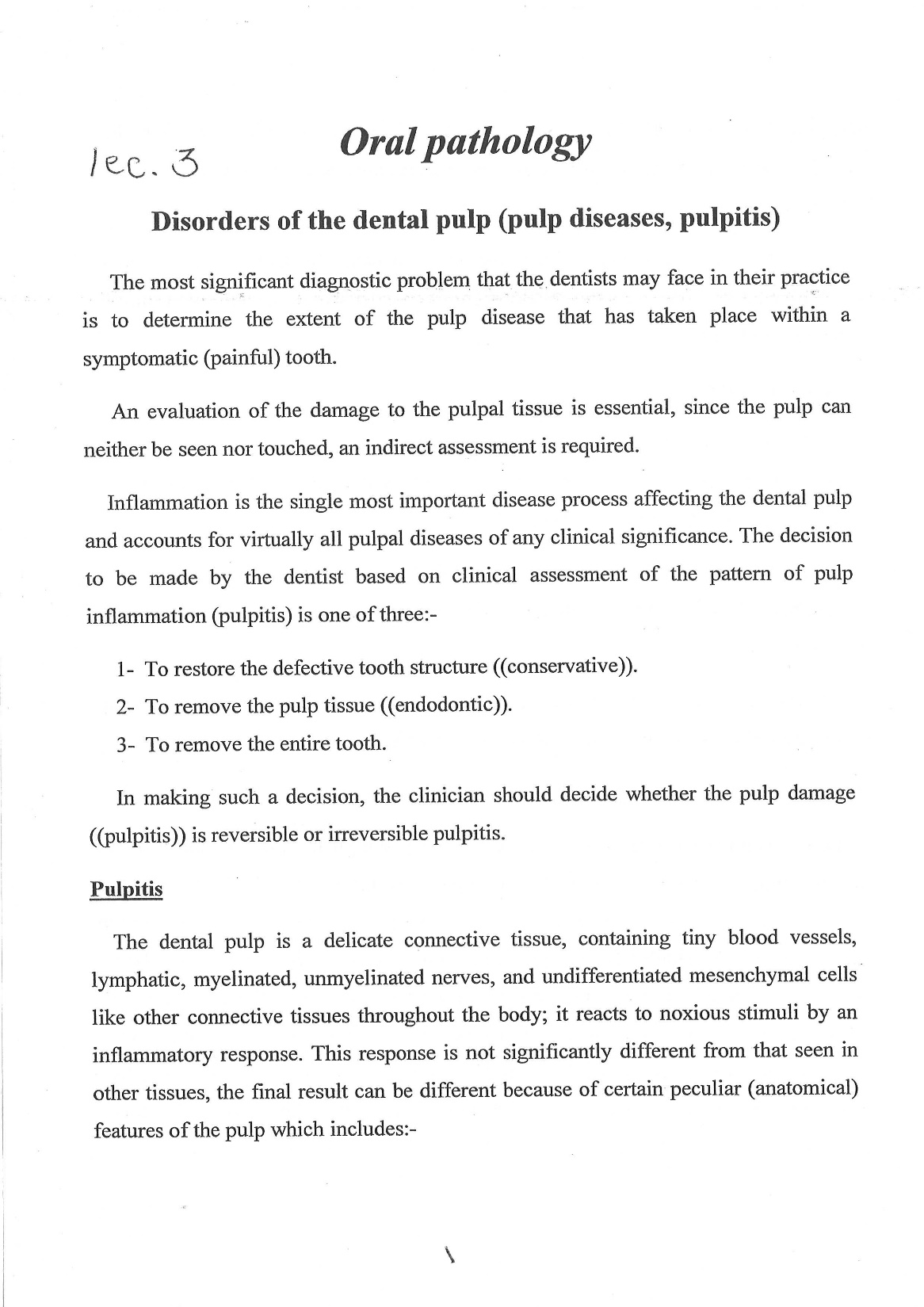 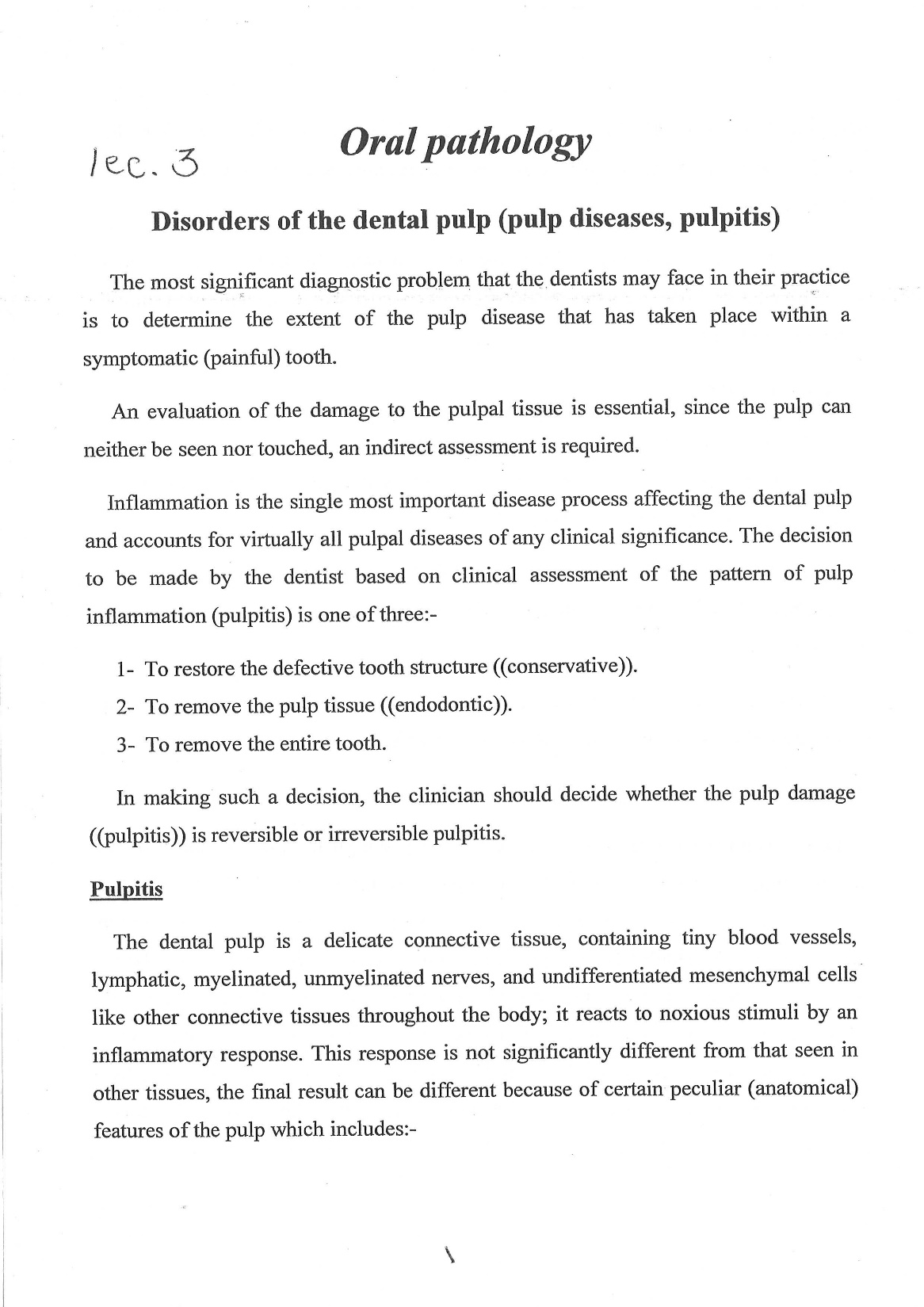 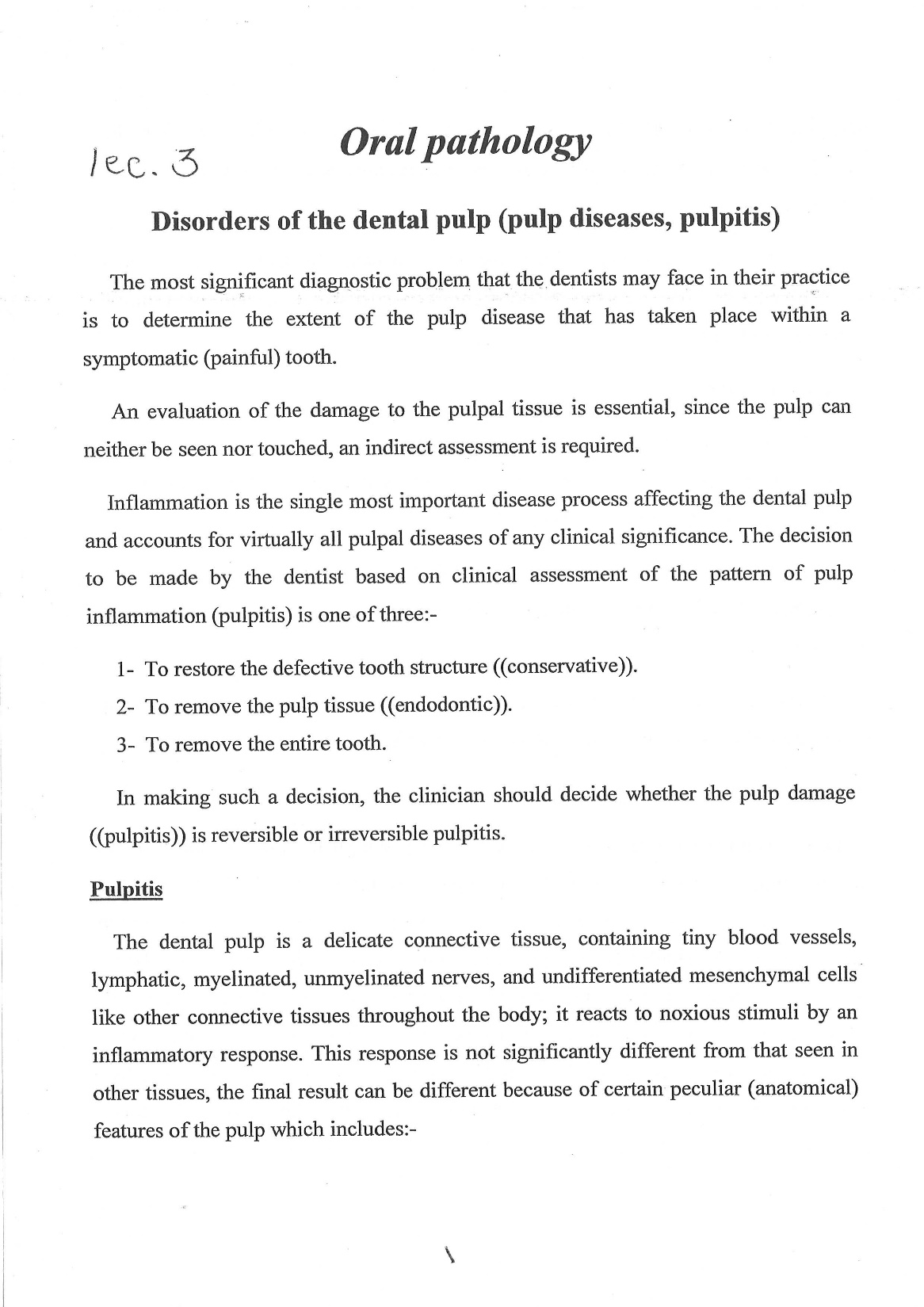 Traumatic exposure during cavity preparation
Cracked tooth: The pulp died beneath the crack which was undetected clinically
Pulpal hyperaemia while bacteria are still some distance from the pulp acid permeating along the dentinal tubules gives rise to hyperaemia, oedema and a light cellular inflammatory infiltrate in the pulp.
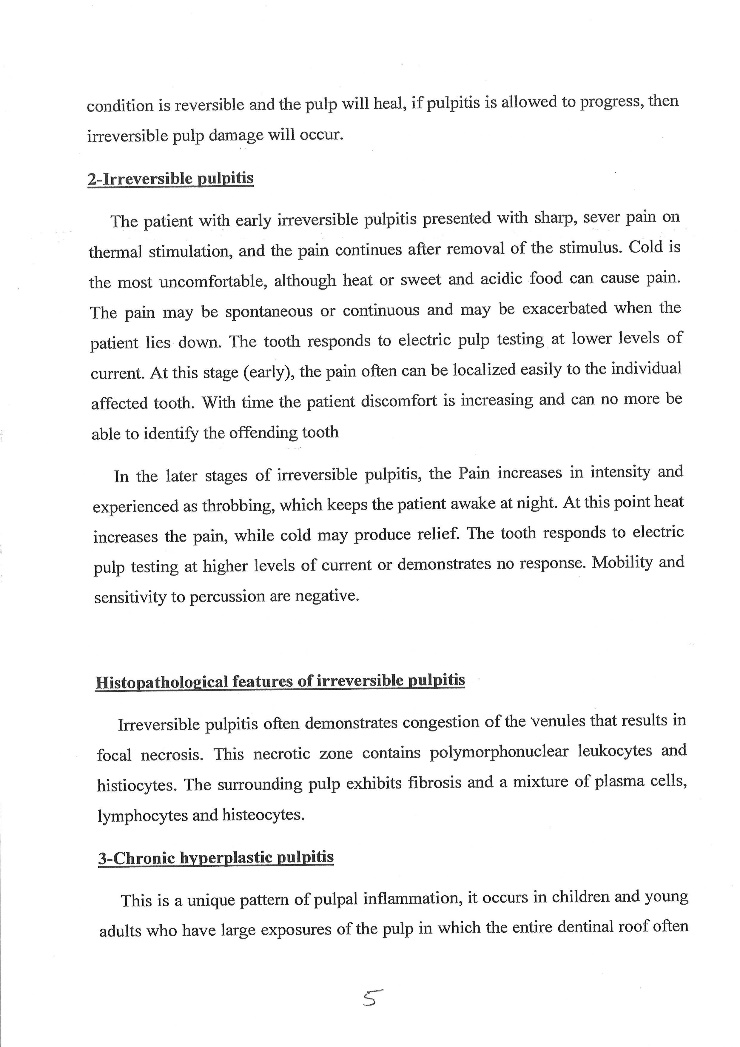 Acute pulpitis: Infection has penetrated the reactionary dentine causes inflammation to spread in the pulp and pus to form in the corner.
Acute pulpitis: Beneath the carious exposure a dense inflammatory infiltrate is accumulating.
Acute pulpitis: Occlusal caries penetrating to the pulp through a layer of reactionary dentine. Acute inflammation localised to the pulp horn
Abcess formation with pus due to caries
Acute pulpitis terminal stage: The entire pulp has been destroyed and replaced by inflammatory cells and dilated vessels.
Chronic pulpitis
Pulp polyp: A hyperplastic nodule of tissue is growing out through a wide exposure of the pulp.
Pulp polyp: Granulation tissue is proliferating from the pulp cavity and has acquired an epithelial covering.
Pulp stone or denticles
Pulp stone
Dystrophic calcification